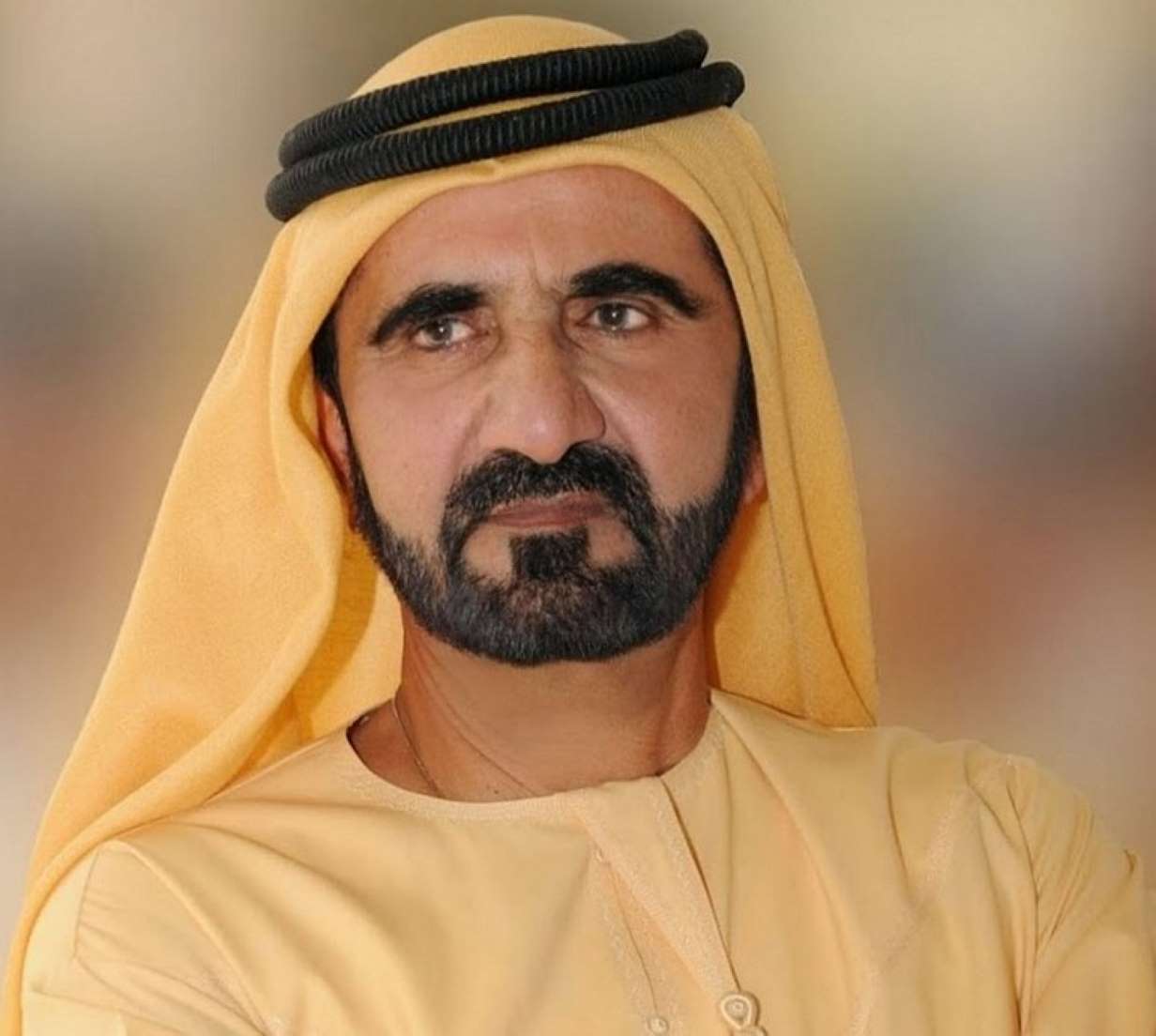 Экономика – лошадь, политика – телега. Они должны занимать надлежащие места – экономика должна идти впереди политики, а не наоборот

Мохаммед ибн Рашид аль-Мактум Эмир Дубая, премьер-министр и вице-президент Объединённых Арабских Эмиратов с 2006 г.
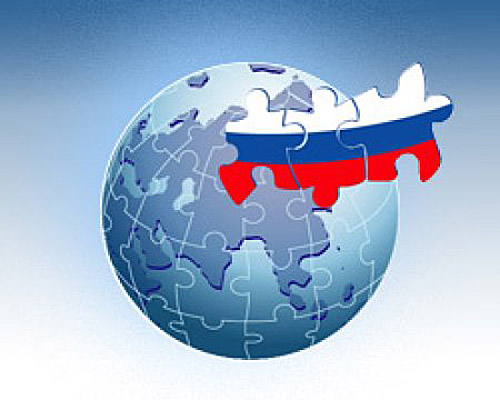 Россия и мир на современном этапе
Урок 3 Россия: курс реформ
И политический кризис 1993г

История 11 класс
Гудзишевская Н.В
МБОУ СШ № 1
г.Вилючинск
Цель: 
 проследить взаимозависимость экономических реформ и политического развития страны
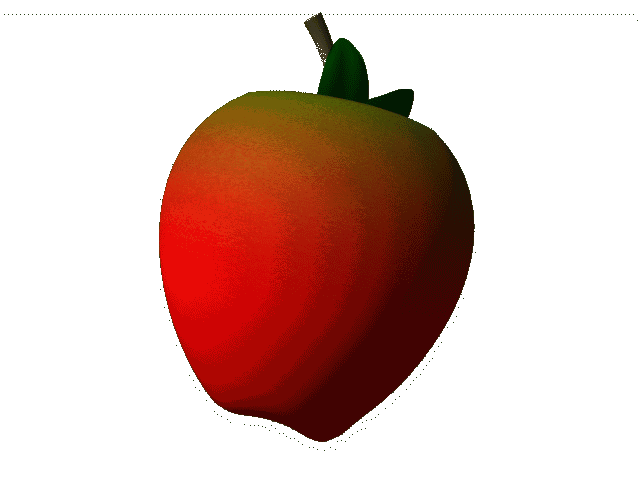 ?
Задачи:
 познакомить с основными экономическими реформами и политическими событиями 1992-1993гг
План:
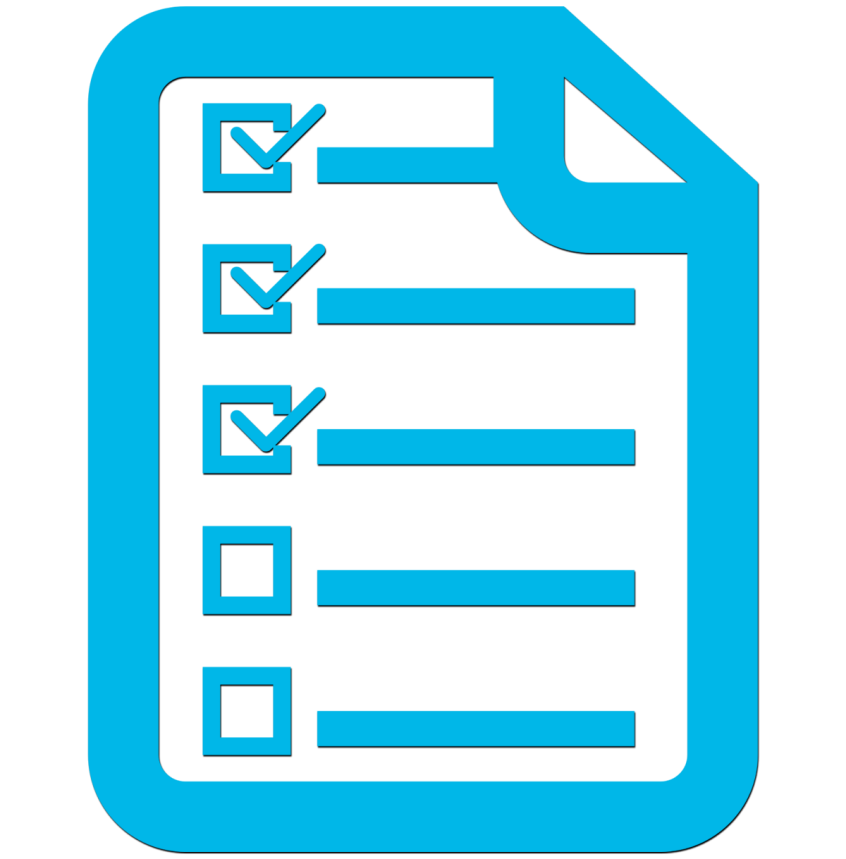 Экономические реформы
Политическое развитие страны
Политический кризис 1993 г.
Новая Конституция России. 
    Парламентские выборы 1993г
Экономические реформы
Президент РСФСР Б.Н.Ельцин считал, что провал реформ его предшественника М.С.Горбачева вызван во многом его нерешительностью
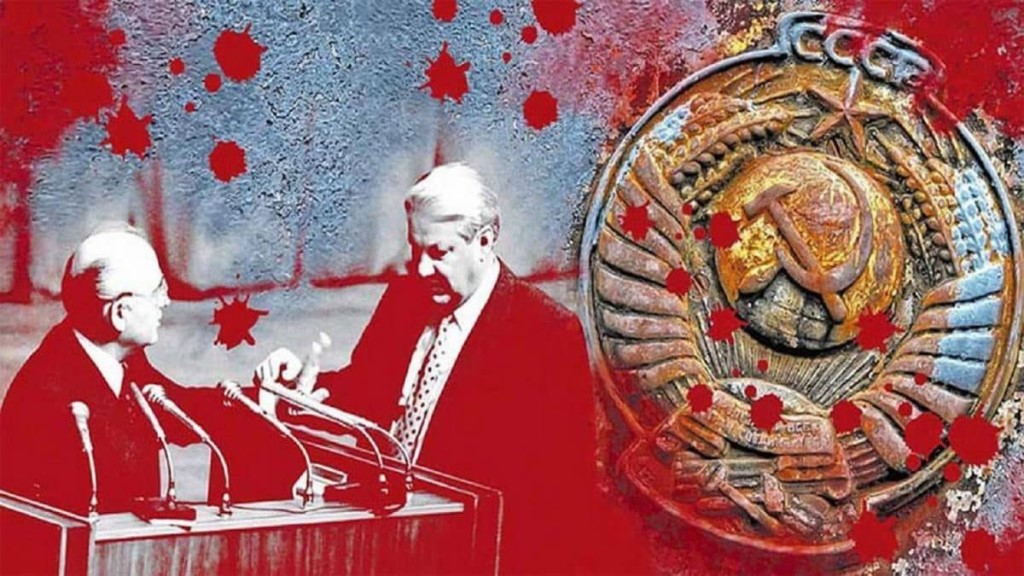 Есть ли связь между итогами экономических реформ и распадом Советского Союза?
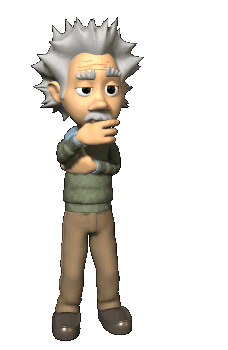 Итоги экономических реформ периода перестройки:
падение производства
сокращение национального дохода
дефицит госбюджета
гиперинфляция
дефицит товаров широкого потребления
нормированное распределение продуктов
рост внешнего долга (Россия объявила себя правопреемницей СССР)
катастрофическое сокращение золотого запаса
Октябрь 1991г. – начало радикальных экономических реформ -
«шоковая терапия»
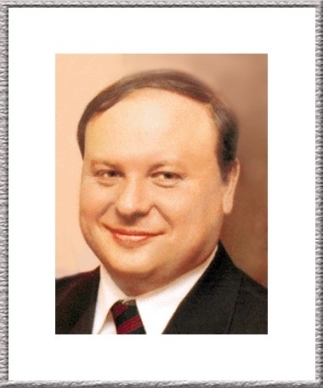 Цель
полный слом плановой системы и командных методов управления экономикой
 переход к рынку
идеолог нового экономического курса - Е.Т. Гайдар
Задание: заполните таблицу (стр. 376 п.абз – стр 379)
Каковы главные итоги радикальной экономической реформы?
на VII Съезде народных депутатов РФ (декабрь 1992г.) работа правительства Е.Т.Гайдара была признана неудовлетворительной
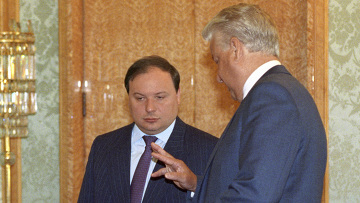 Отставка 
Е.Т. Гайдара
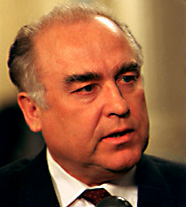 новый глава правительства - В.С. Черномырдин внес коррективы в экономическую политику:
 курс на постепенный переход к рынку при поддержке со стороны государства отечественной промышленности 
 результат: 
 продолжение спада производства                
 усиление сырьевой ориентации экономики
 увеличение дефицита госбюджета
 снижение уровня жизни населения
Причины неудач экономических реформ:

схематичный перенос западных макроэкономических моделей на российскую почву без учета местной специфики
географический фактор (в силу рискованных природно- климатических условий на большей части территории страны необходимы государственные дотации)
 изначальная нехватка внутренних ресурсов на проведение реформ и неоправданная надежда на помощь со стороны Запада
 отсутствие продуманной программы реформ
2. Политическое развитие страны
2.1. политический кризис 1993 г.
по мере нарастания социально-экономического кризиса идет формирование «непримиримой оппозиции»:
 движения «Трудовая Москва», «Трудовая Россия», «Память»
  их действия находили поддержку коммунистов
 лидеры оппозиции организовали массовые манифестации и митинги протеста против политики Правительства
 вновь прокатилась волна 
    забастовок
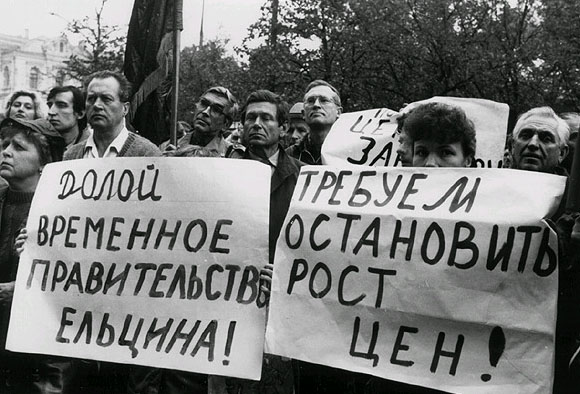 разработка новой Конституции России в обстановке ожесточенной политической борьбы между законодательной (Съезд народных депутатов России и избираемый им Верховный Совет) и исполнительной (Президент и назначенное им правительство) ветвями власти
 основной спорный вопрос -  на какой основе строить властные структуры
Варианты
Президентская республика
(интересы предпринимателей)
Парламентская республика
(поддержка большинства населения страны)
Основные события 1993г
 1993г – восстановление Компартии РФ (КПРФ):
 требования проведения активной социальной политики
 предложение Б.Н. Ельцина о проведении референдума о доверии Верховному Совету и о лишении  его полномочий принимать новые законы
 провал попытки оппозиции импичмента президента
 конституционный кризис:
 21.09.1993г. – указ президента о роспуске Верховного Совета, проведении выборов в новый парламент и о референдуме по новой Конституции страны
 постановление Верховного Совета о прекращении президентских полномочий Б.Н. Ельцина и их передачи А.В. Руцкому (вице-президент)
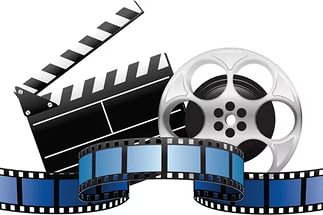 2.2. Новая Конституция России
Парламентские выборы 1993г.
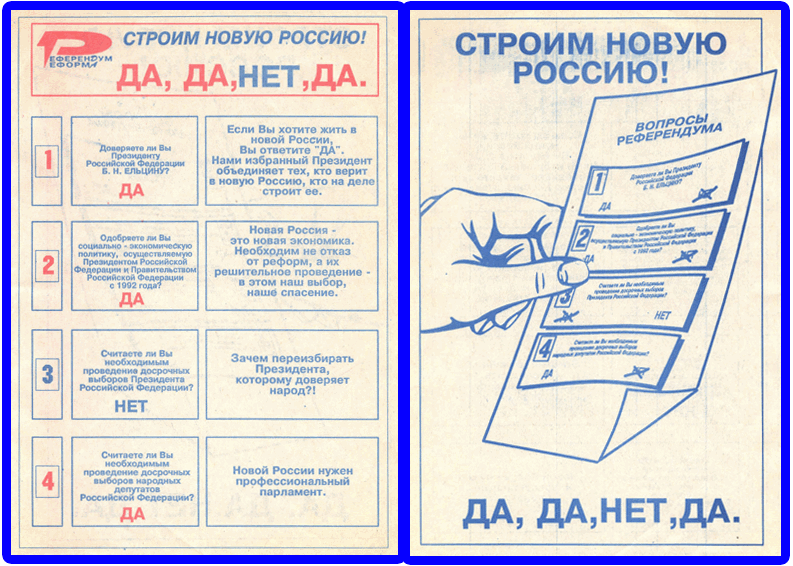 12 декабря 1993г. – референдум по принятию новой Конституции РФ
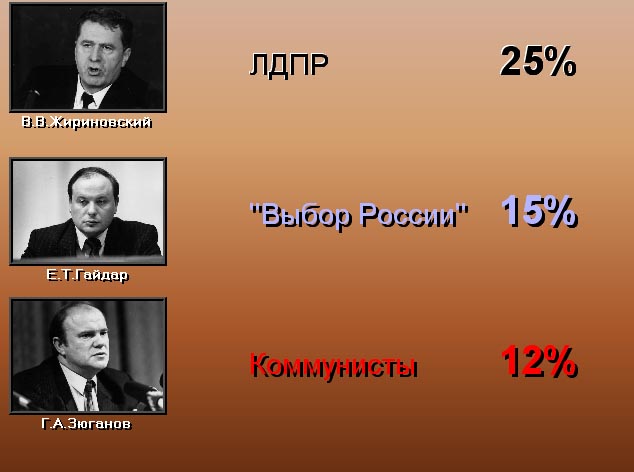 12 декабря 1993 года состоялись выборы в Государственную Думу
на 4 месте оказалась Аграрная партия – 47 мест из 450
 состав Думы не дал решающего перевеса ни одной из политических сил 
 в январе 1994г. новый российский парламент начал работу
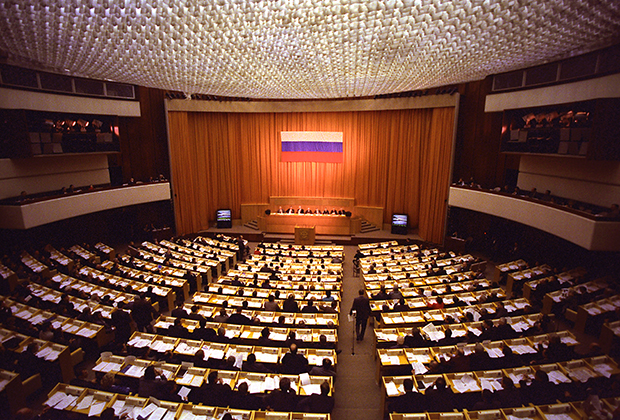 Предположите, как скажется такая расстановка политических сил в Госдуме на принятии решений, необходимых для дальнейшего развития страны?
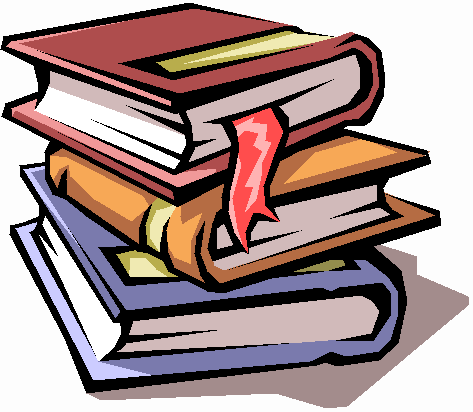 Домашнее задание:

§ 52, вопросы к параграфу
Источники:

http://domass.ru/rossiya-posle-raspada-sssr/
https://uchebnikfree.com/russia-history/sotsialno-ekonomicheskie-reformyi-30995.html
https://helpiks.org/9-40334.html
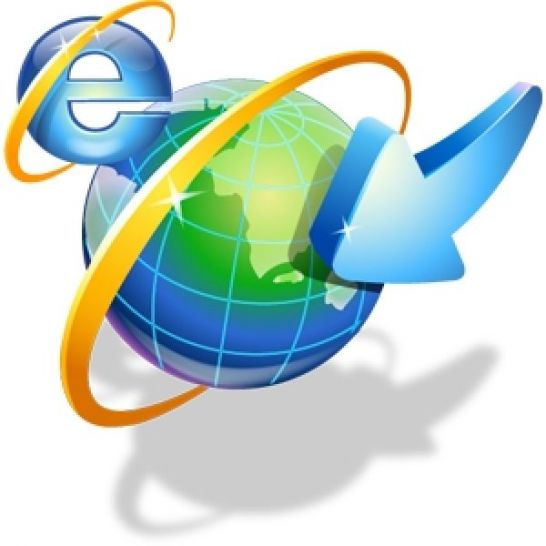